photos
By Paul
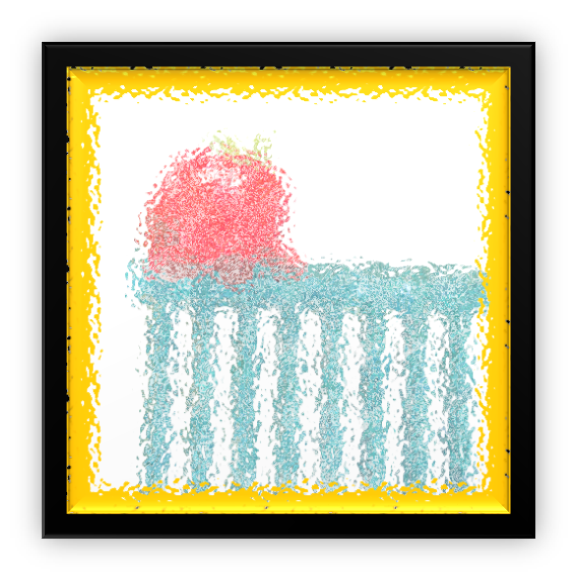 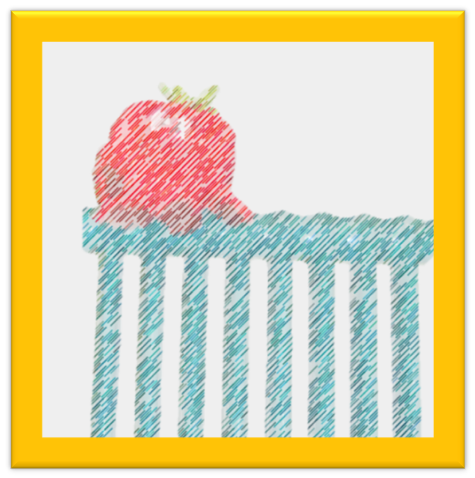 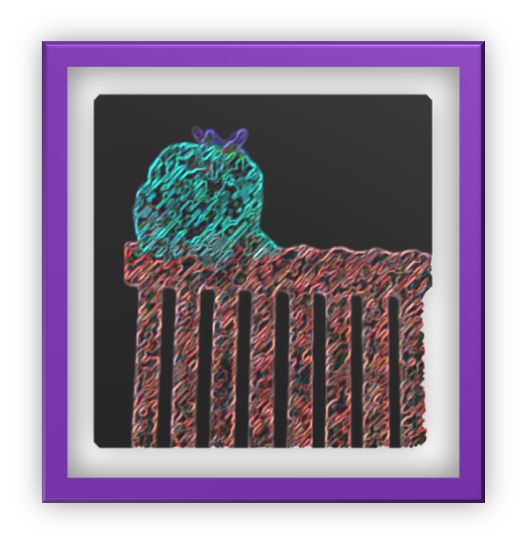 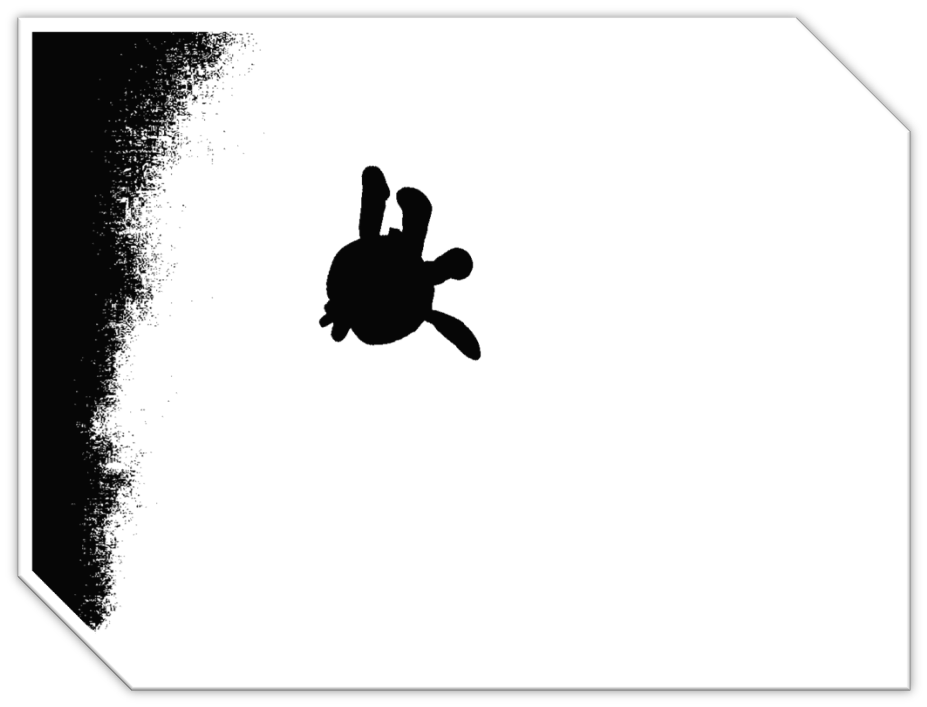 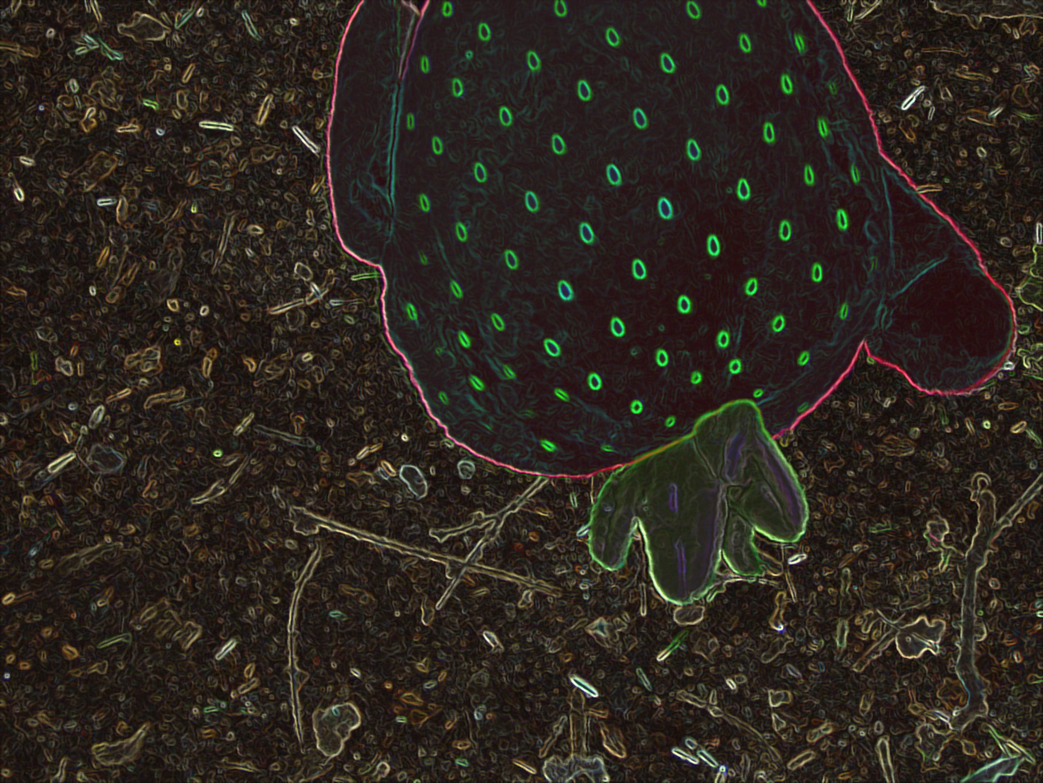 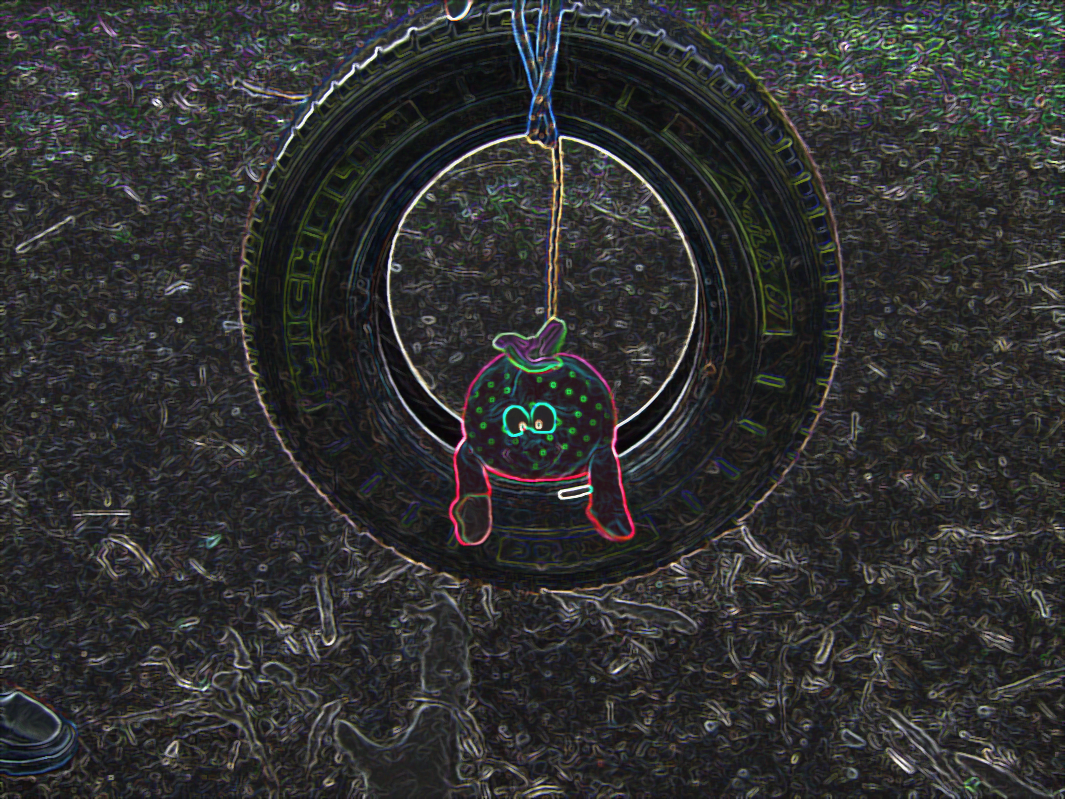 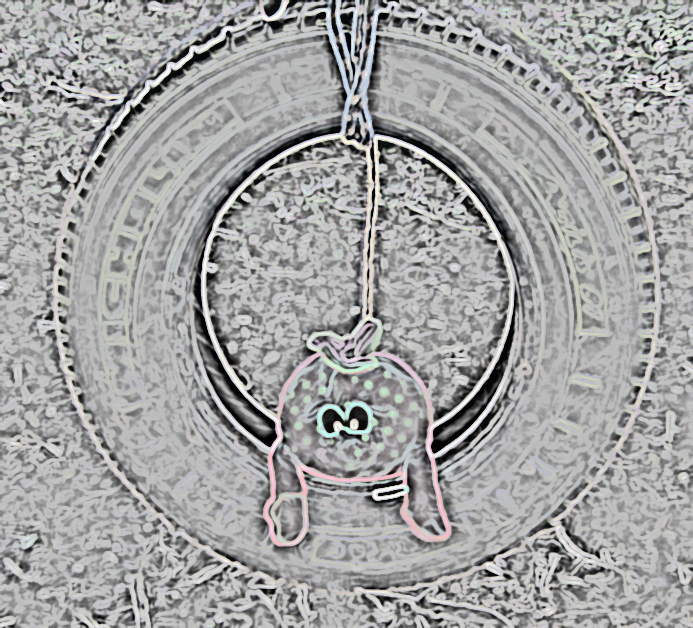 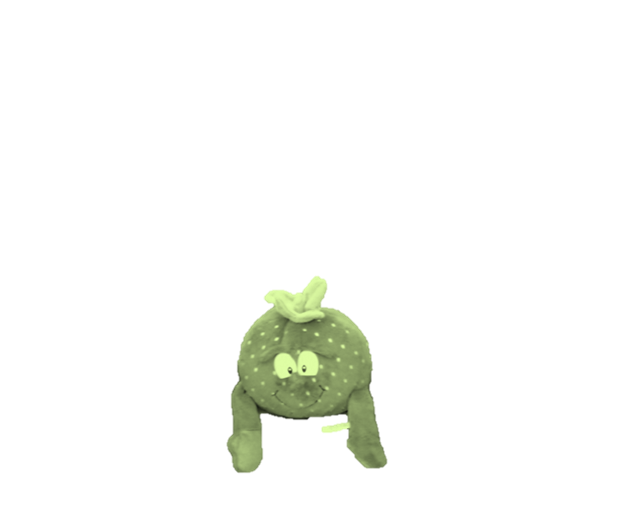 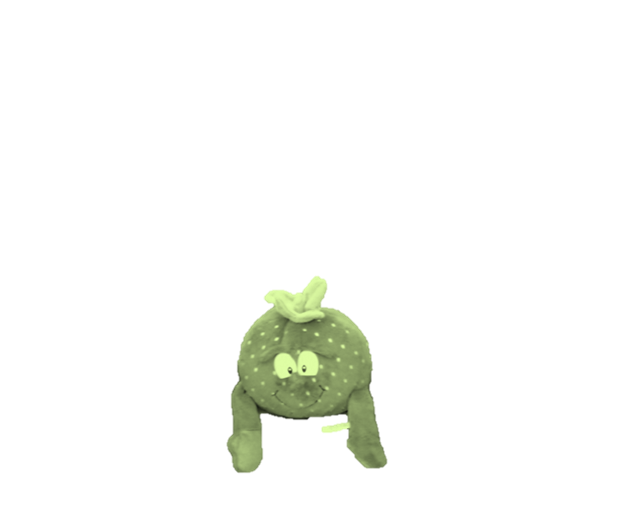 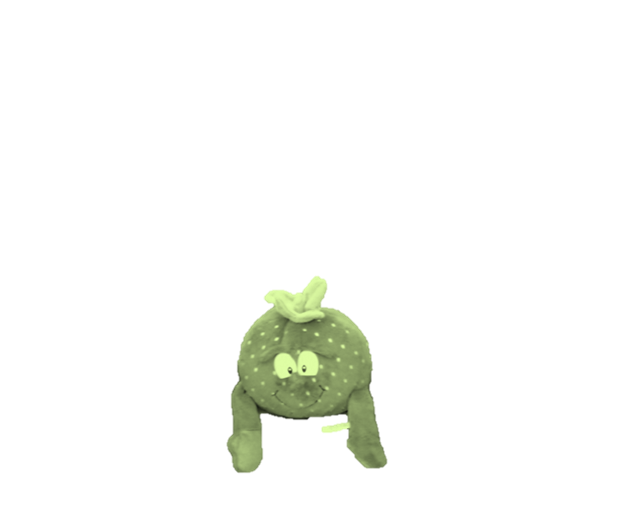 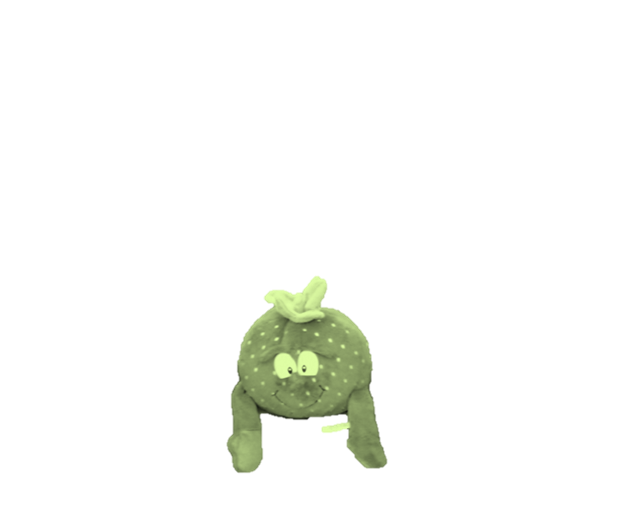 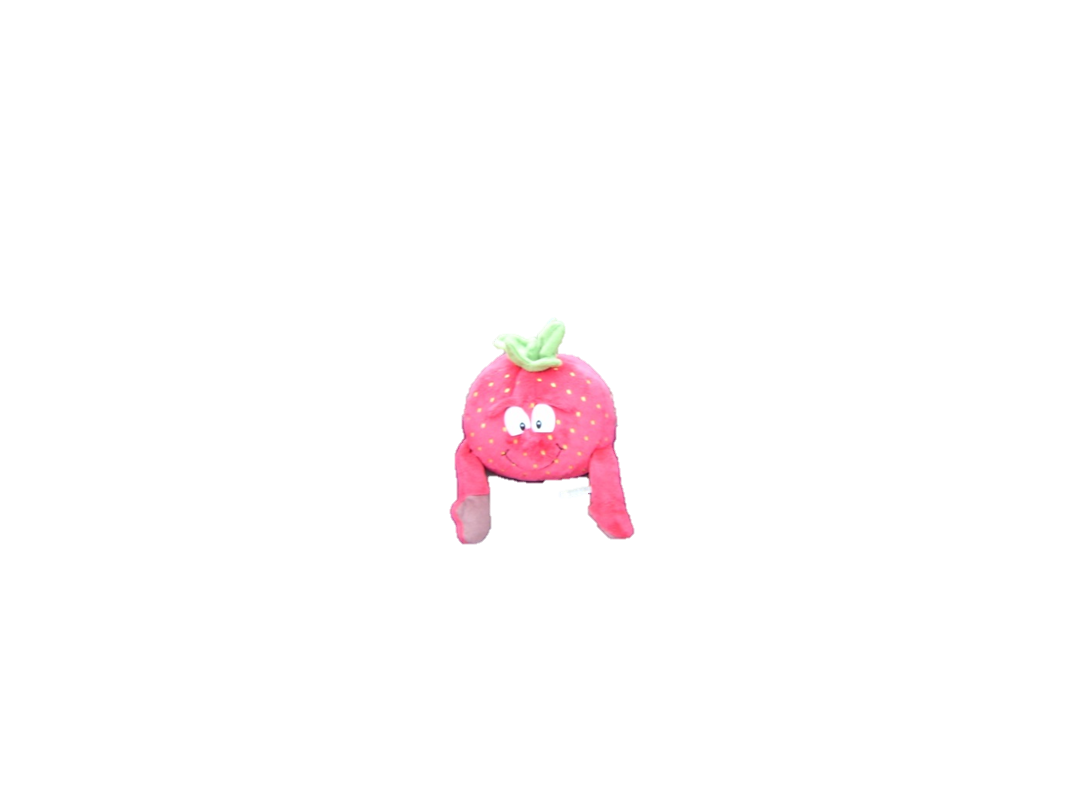 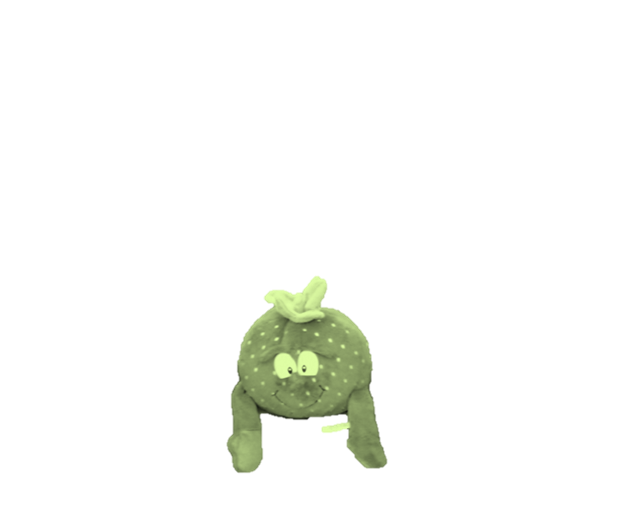 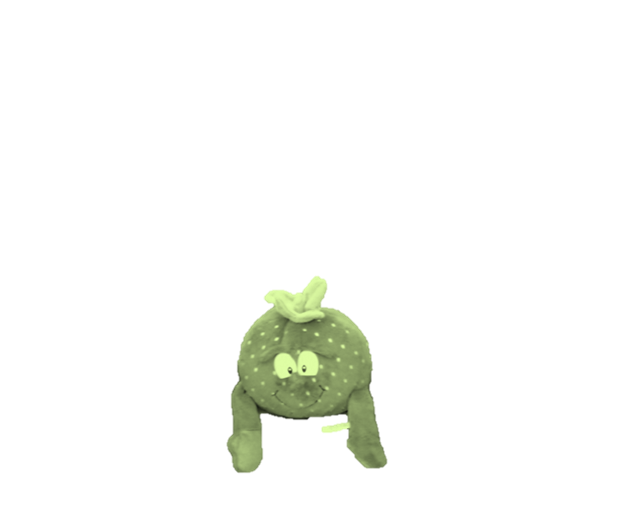 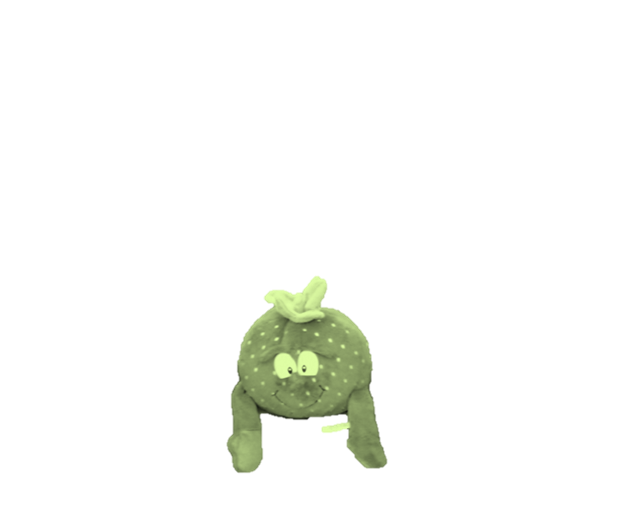 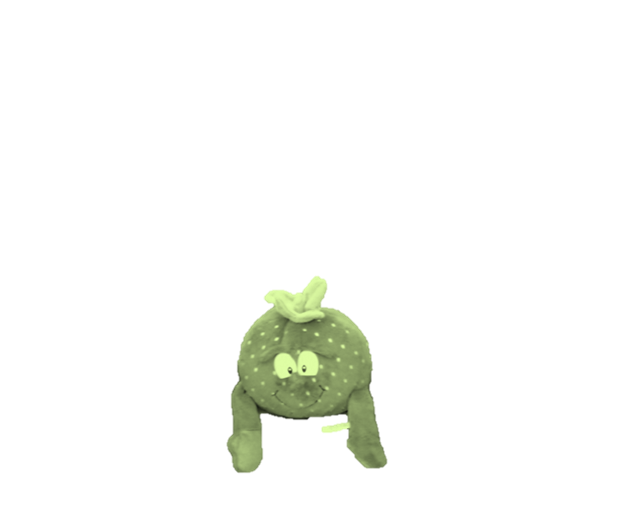 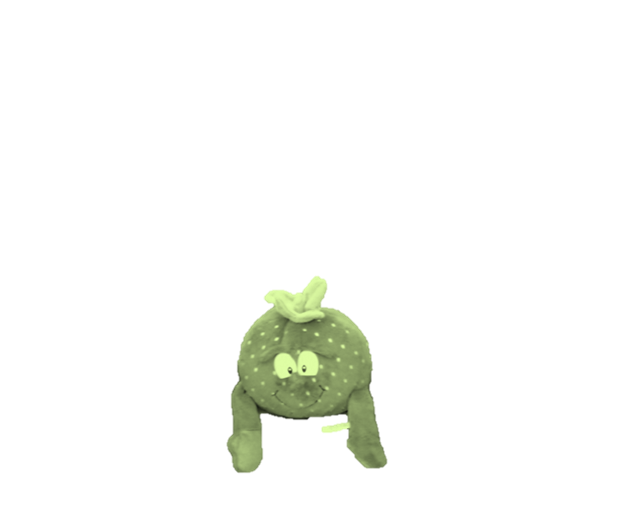 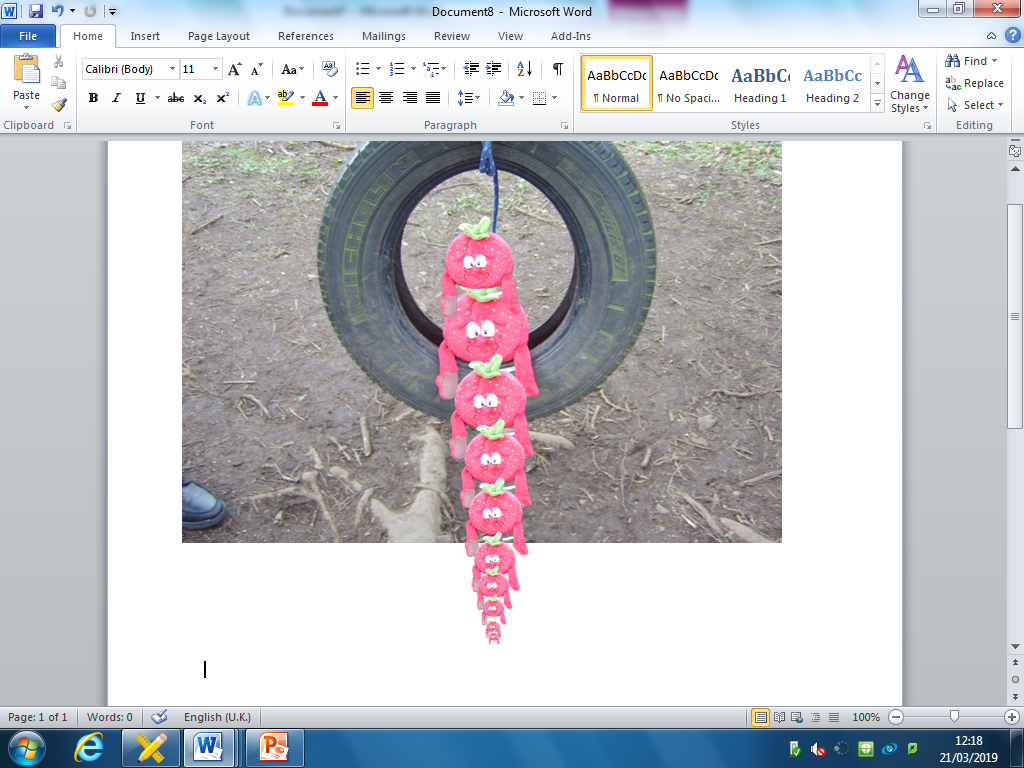